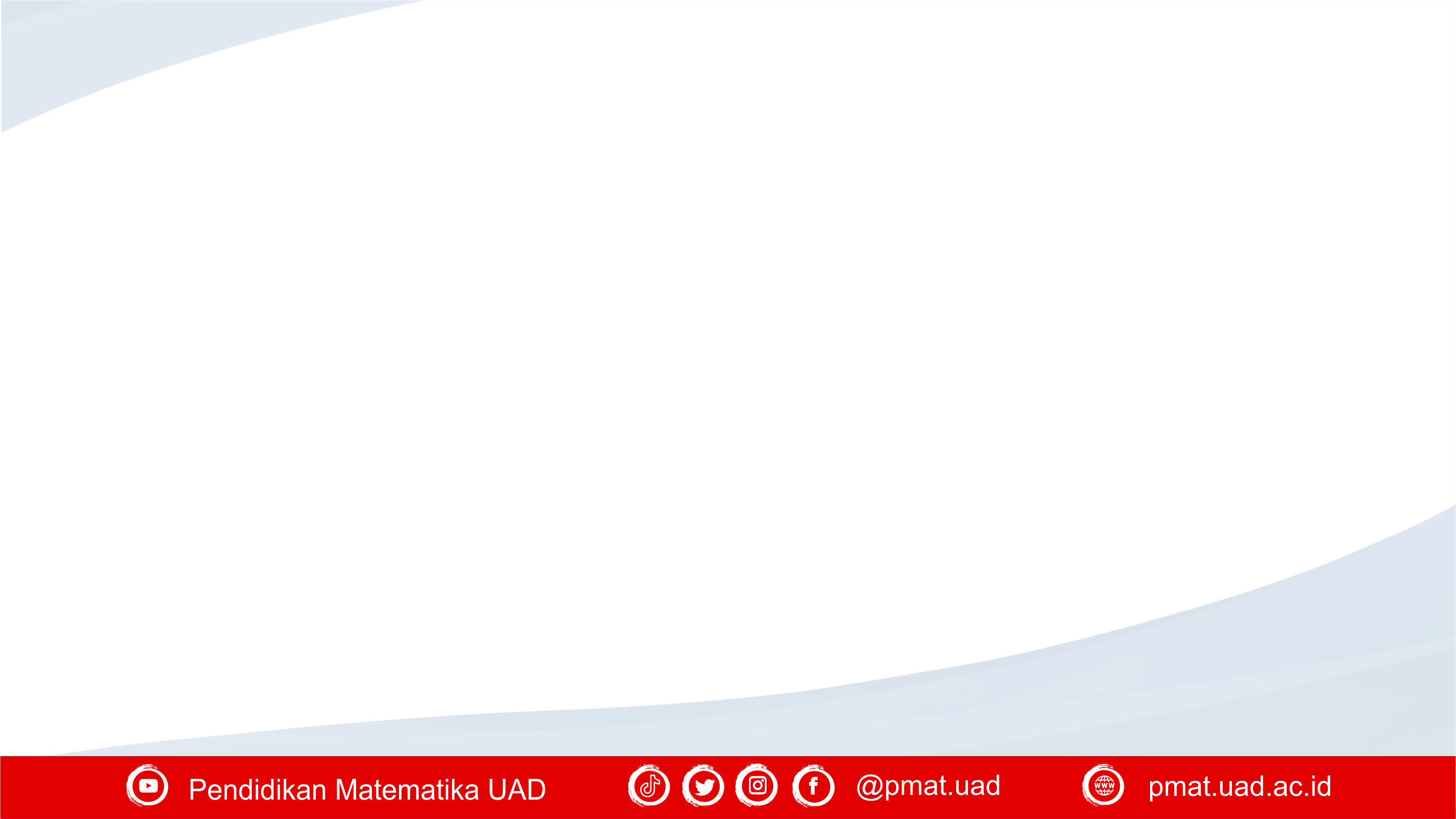 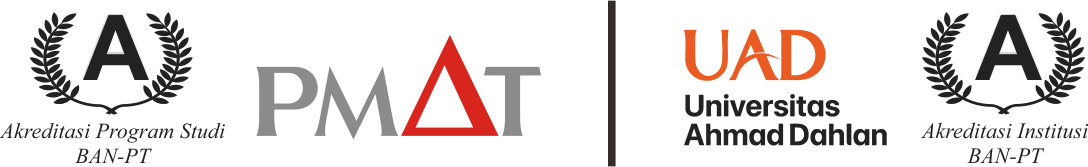 RELASI INVERS
Here is where your presentation begins
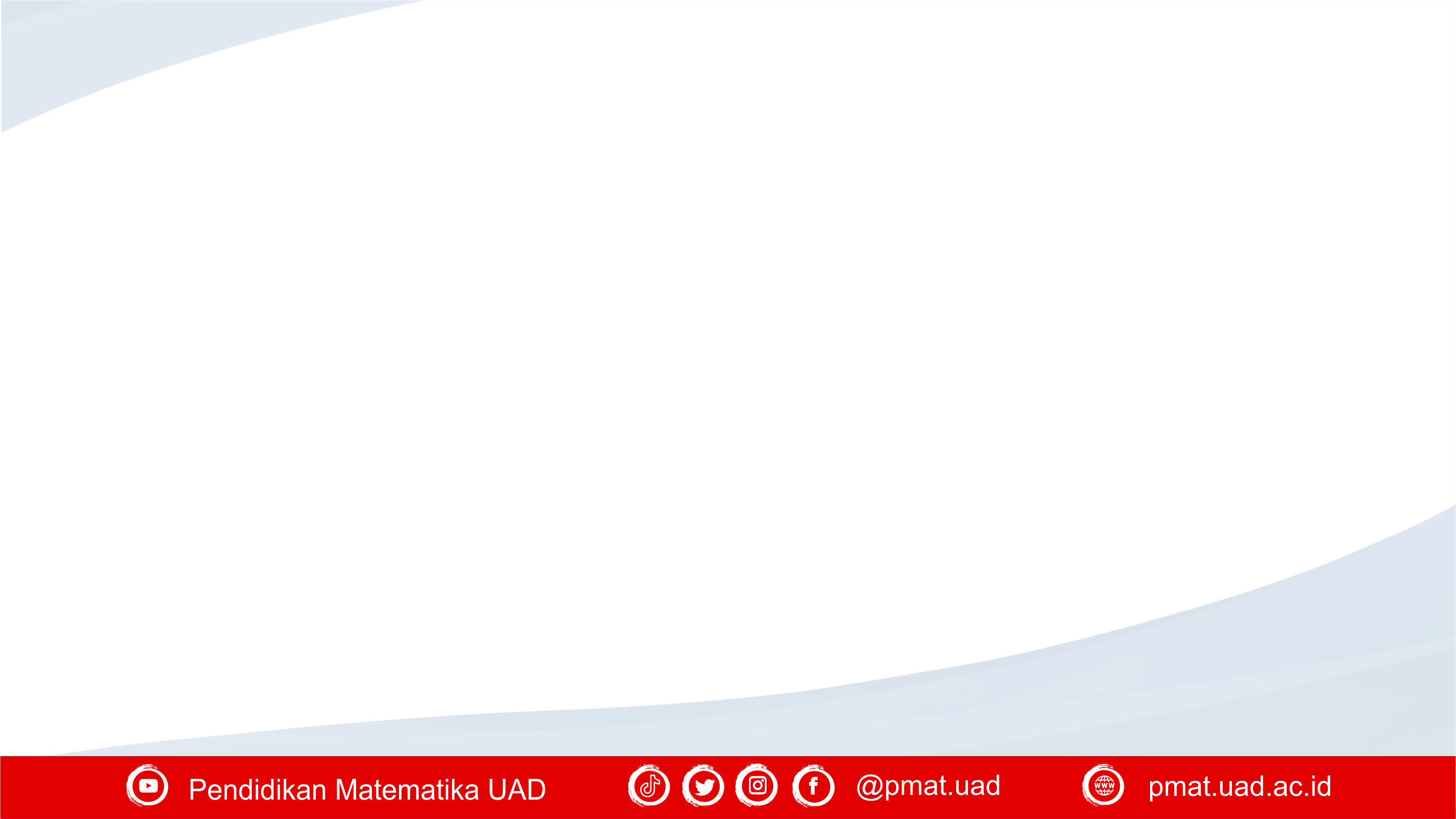 Relasi  Invers
Misalkan  R  adalah relasi  dari himpunan A  ke
himpunan B.
R–1,
Invers dari
relasi R,  dilambangkan
yang didefinisikan oleh
dengan
adalah
relasi
dari
B ke A
R–1
b) anggota
}
=
{(b,
a)
|
(a,
R
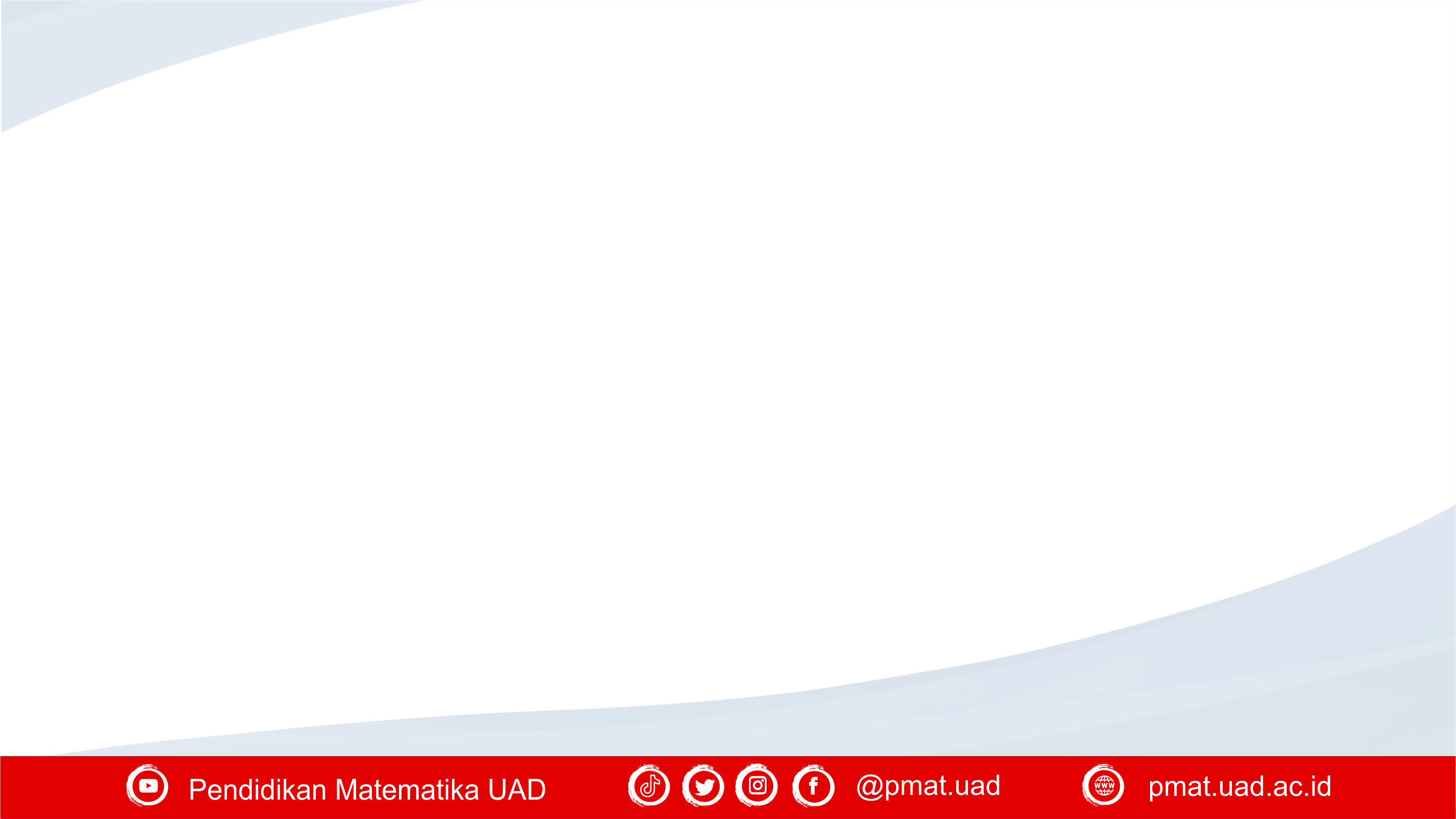 Contoh:
Ditentukan A = {a,b,c} dan B = {1,2} dan relasi 
R = {(a,1), (b,2), (c,1)}, maka 
R-1 = {(1,a), (2,b), (1,c)}.
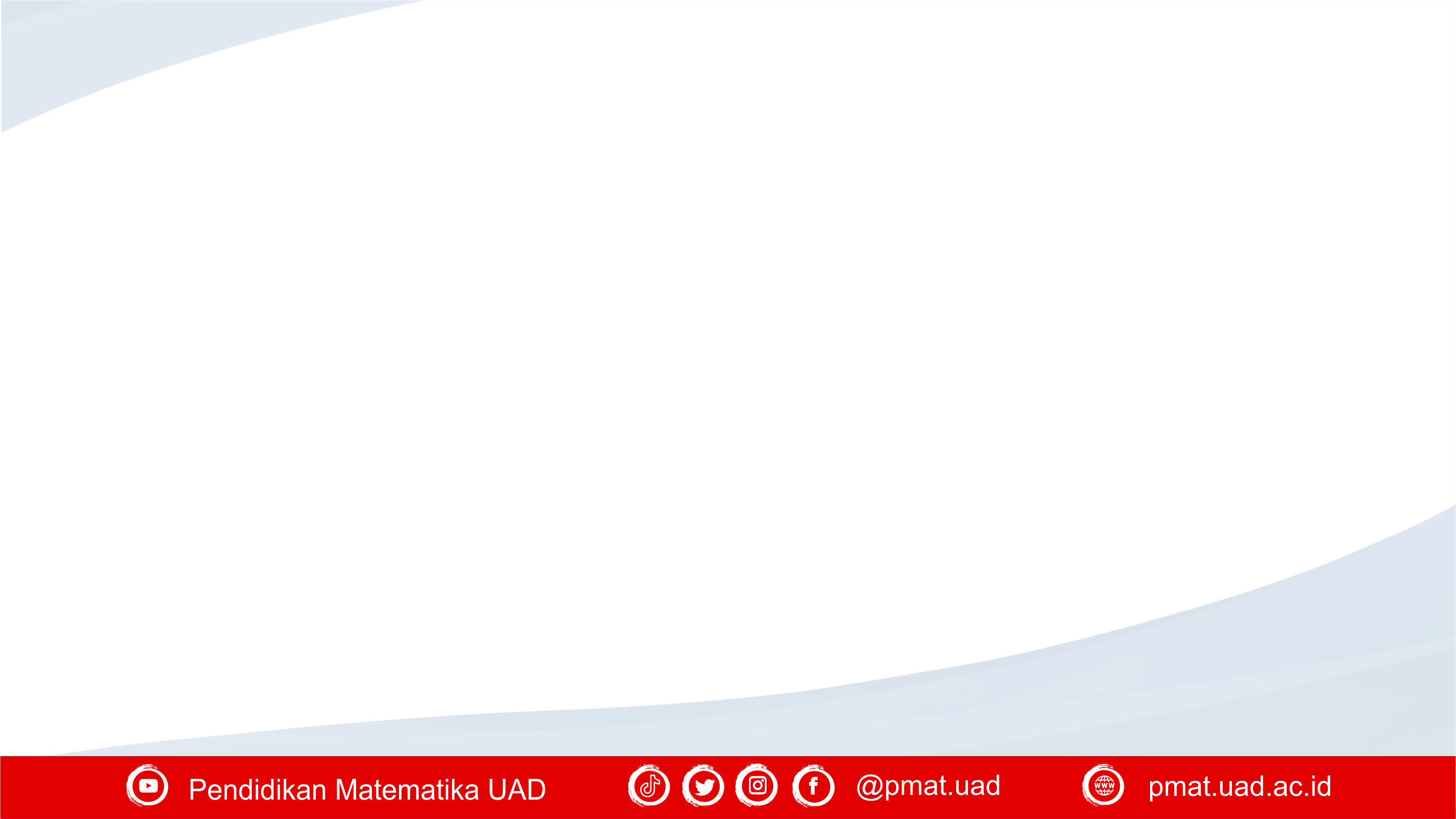 Contoh: Misalkan P  = {2,  3, 4} dan Q
kita definisikan relasi R dari P ke Q dengan
=
Jika
{2, 4, 8, 9, 15}
(p, q) anggota R  jika p habis membagi q
maka kita peroleh
R  = {(2, 2), (2, 4), (4, 4), (2, 8), (4, 8),
(3, 9), (3,
15) }
R–1
adalah invers dari relasi R, yaitu relasi dari Q ke P dengan
R–1
(q, p) anggota
jika q adalah kelipatan dari p
maka kita peroleh ??